ОДЕЖДА
ПРИДВОРНЫХ
17 - 18   веков
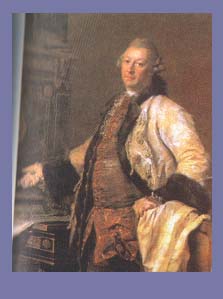 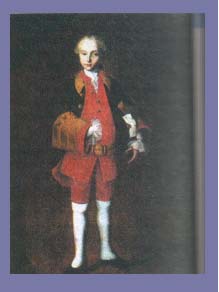 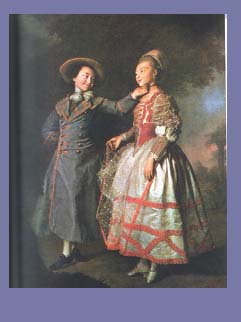 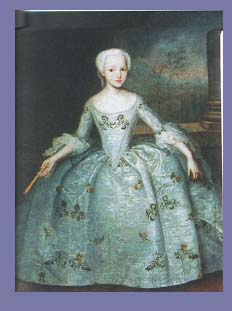 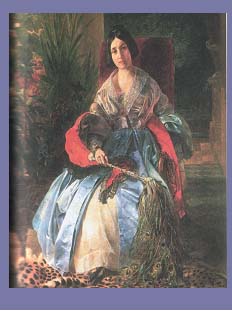